Κλιματική Αλλαγή και Πληθυσμοί που Μετακινούνται.
Νικηφόρος Θεοδωρακόπουλος
Αντόνιο Γκουτέρες,Ύπατος Αρμοστής του ΟΗΕ για τους Πρόσφυγες: ''Yπάρχει κενό όσον αφορά την προστασία των περιβαλλοντικών μεταναστών. Εκτιμάται ότι έως το 2050, 200 εκατομμύρια άνθρωποι θα μπορούσαν να εκτοπιστούν από το περιβάλλον. Όταν υπογράφηκε η Σύμβαση  της Γενεύης για τους Πρόσφυγες το 1951, δεν αναφέρθηκε η αλλαγή του κλίματος. Σήμερα στα μάτια του Διεθνούς Δικαίου για τους Πρόσφυγες αυτοί οι άνθρωποι δεν υπάρχουν.
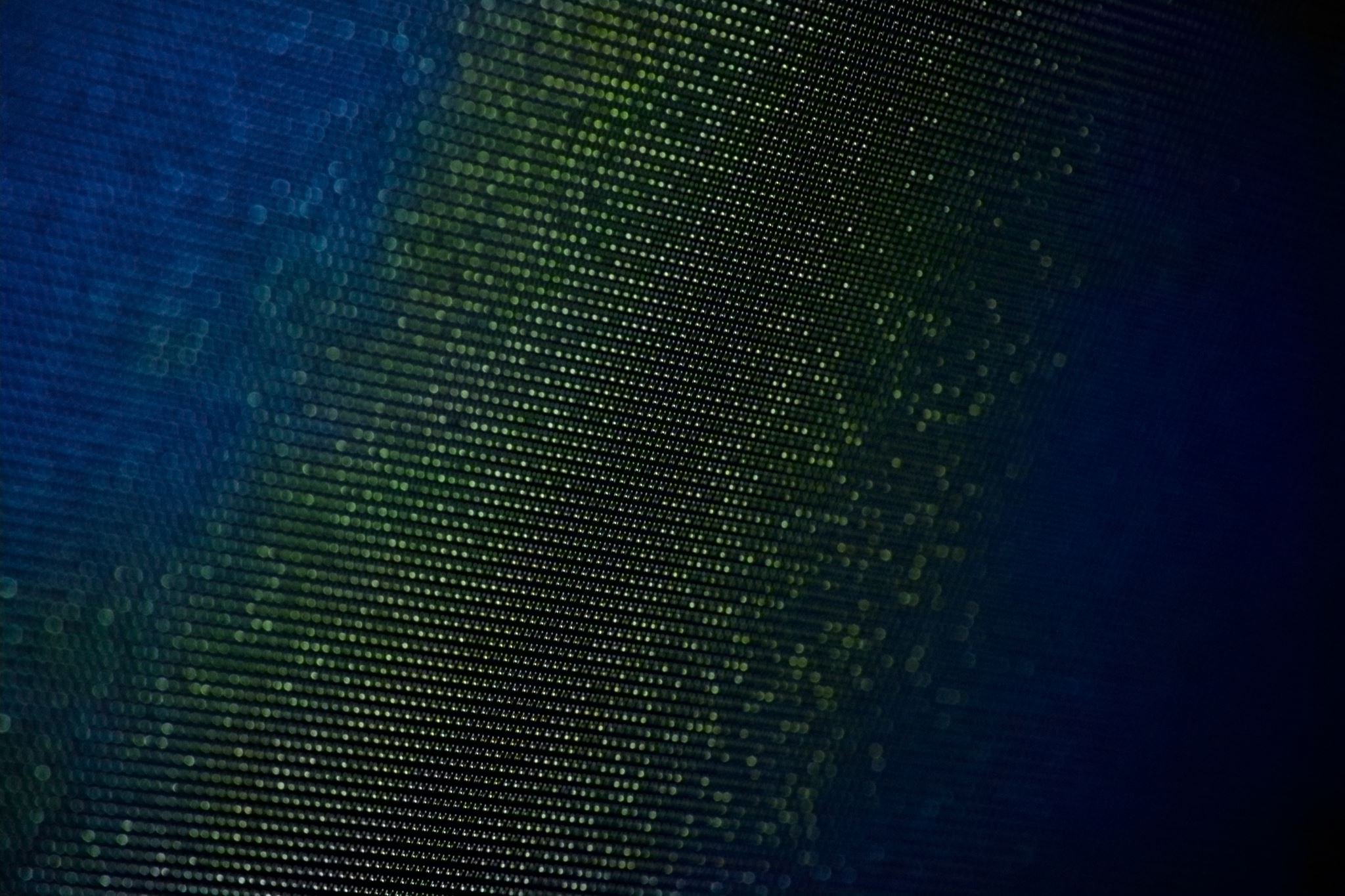 Η κλιματική αλλαγή
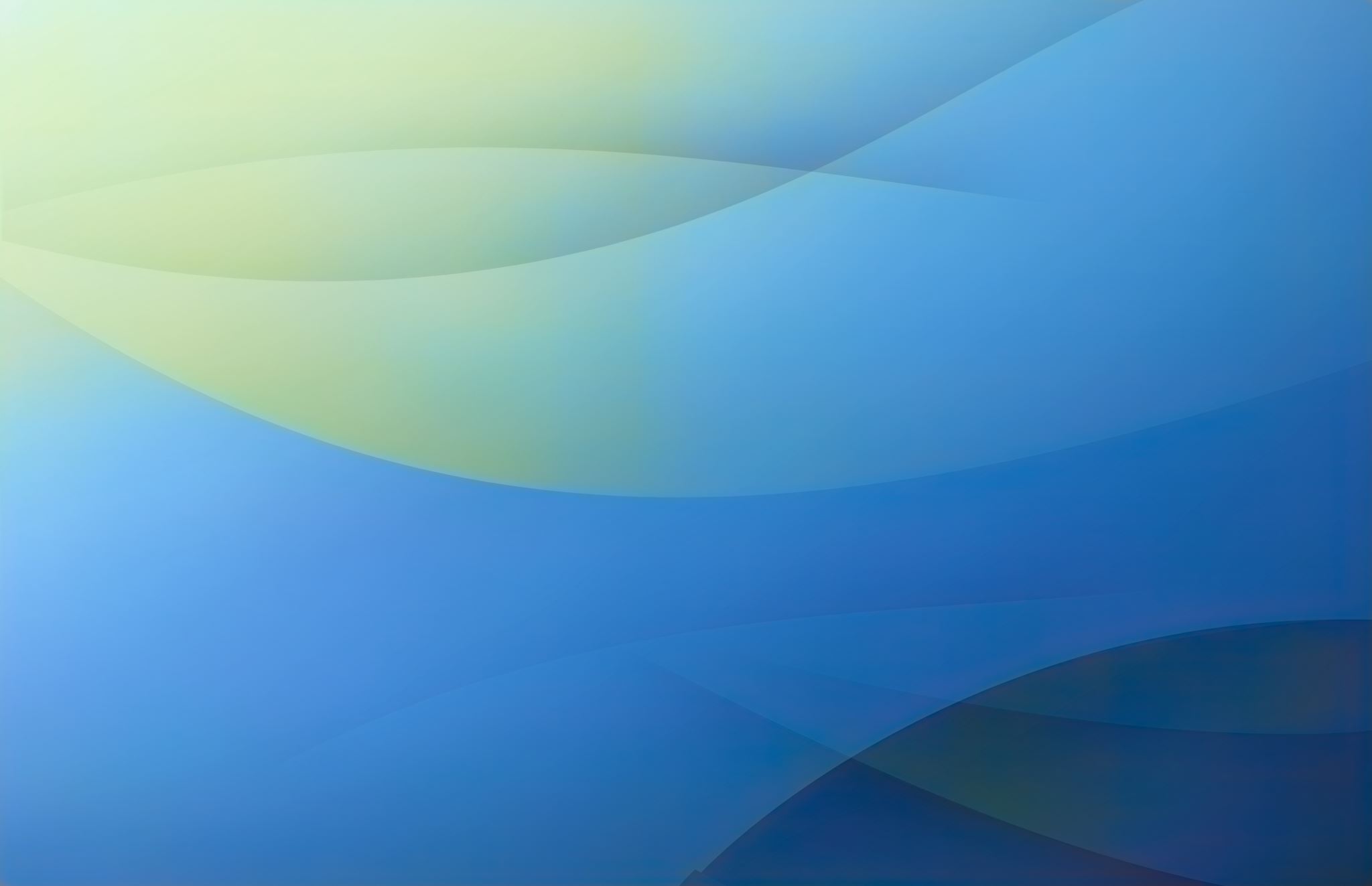 Συνέπειες κλιματικής αλλαγής
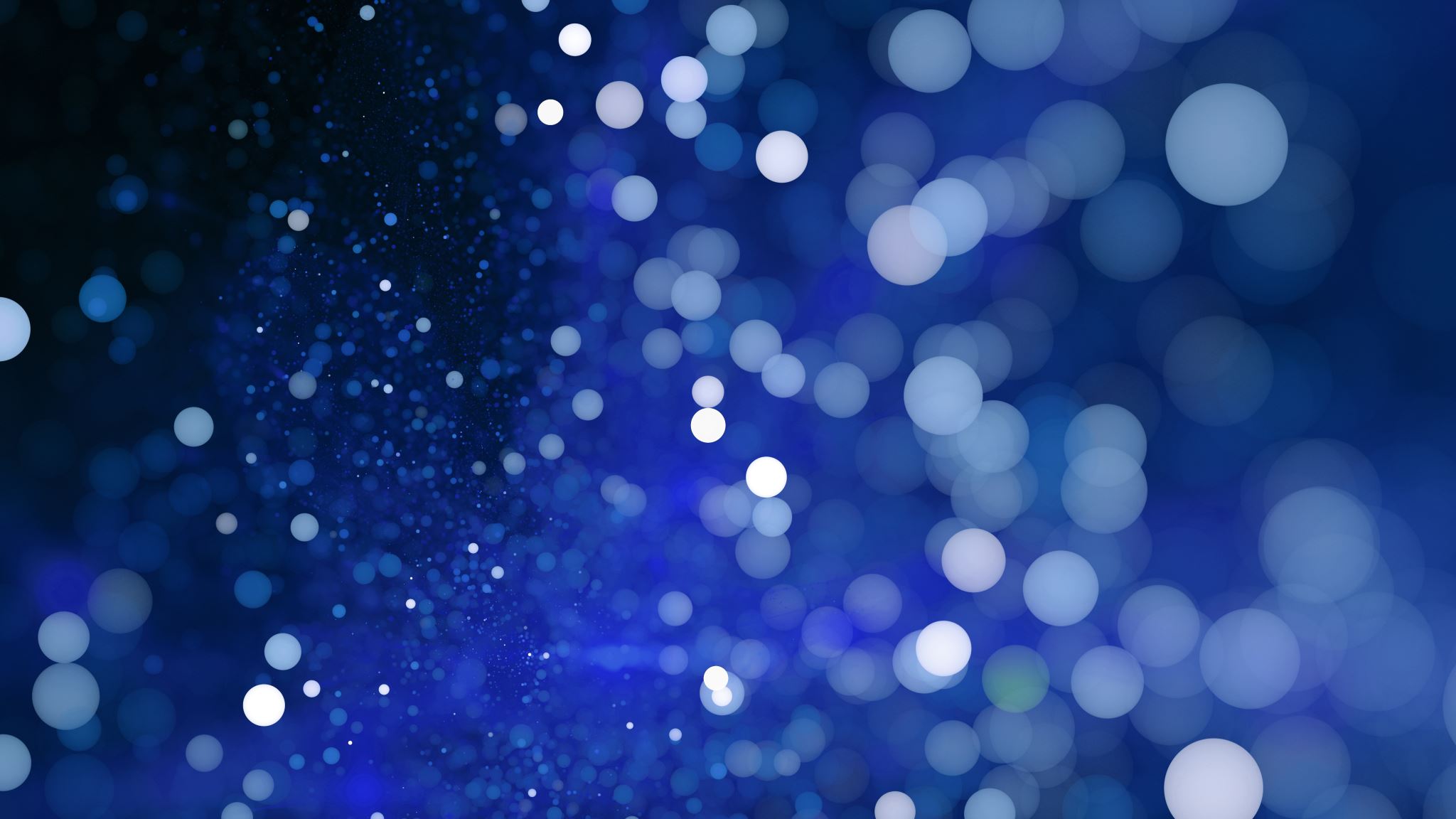 Μορφές μετακίνησης πληθυσμών από τις επιπτώσεις της κλιματικής αλλαγής
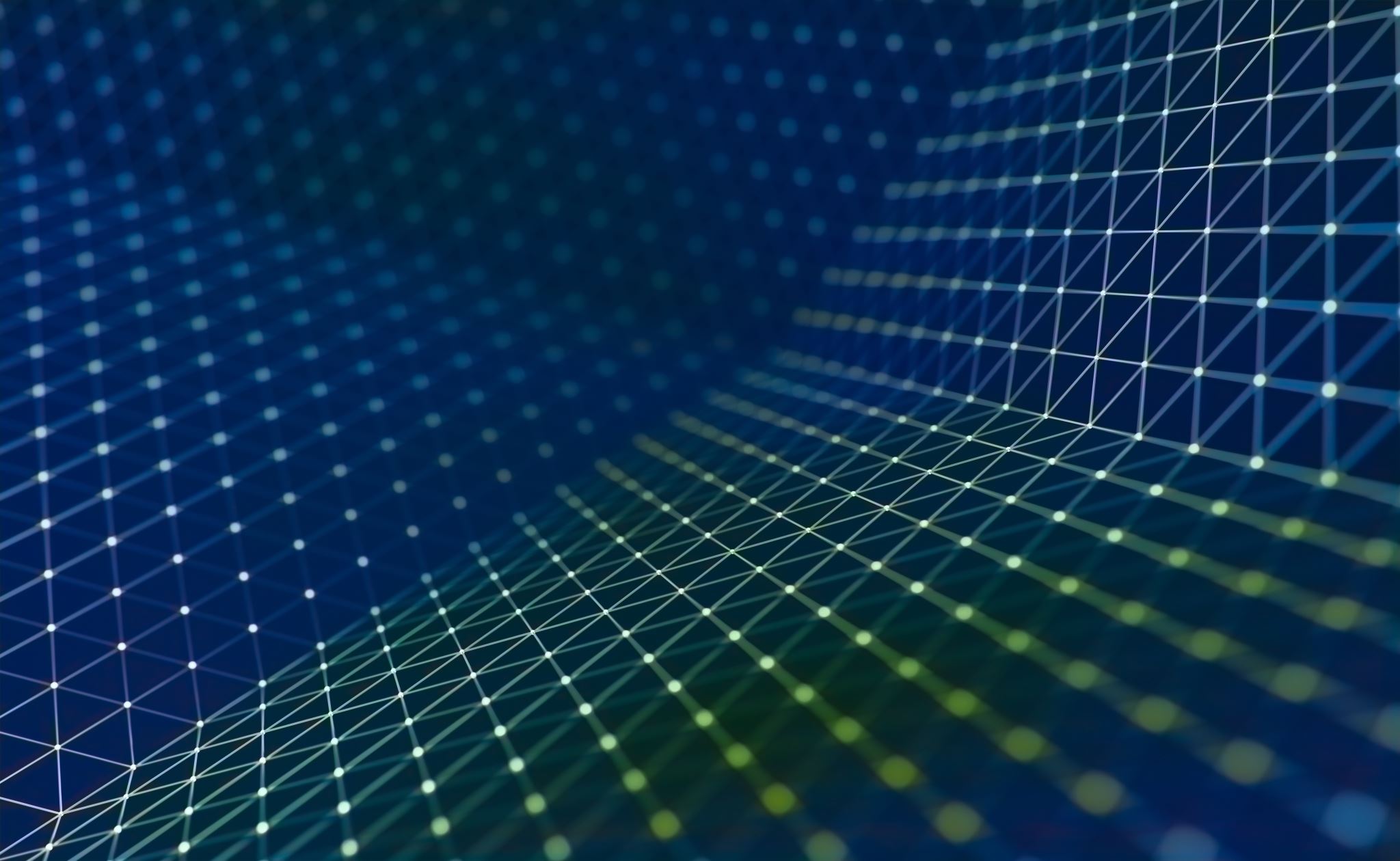 Οι περιβαλλοντικές μετακινήσεις έχουν νομική αναγνώριση;
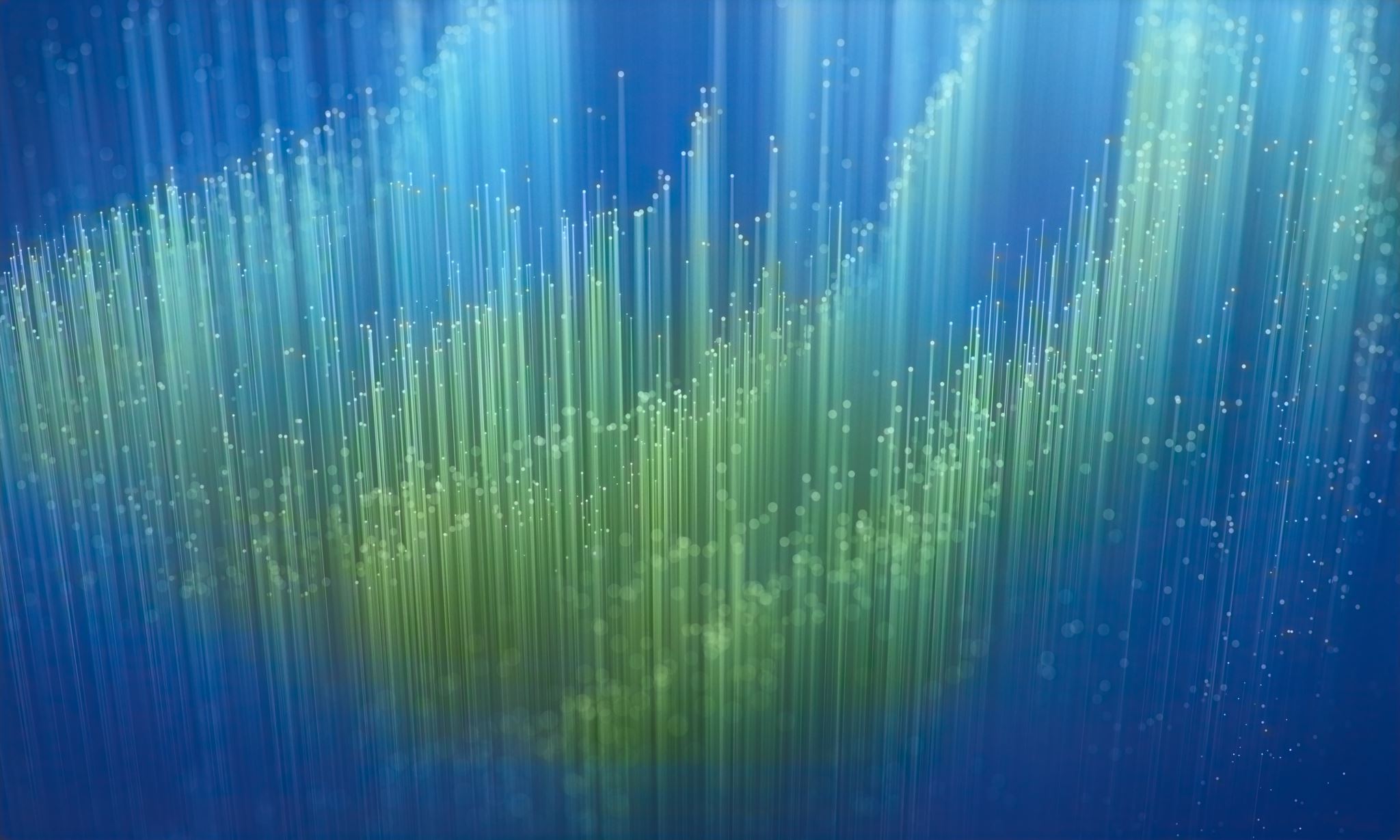 Τι είναι πρόσφυγας και τι μετανάστης
Ορισμόs του Παγκόσμιου Οργανισμού για τη Μετανάστευση (IOM), κατά τον οποίο προτείνεται ο όρος περιβαλλοντικοί μετανάστες
«Άτομα ή ομάδες ατόμων οι οποίοι, εξαιτίας επιτακτικών λόγων από ξαφνικές ή σταδιακές αλλαγές στο περιβάλλον που δυσμενώς επηρεάζουν τις ζωές τους ή τις συνθήκες διαβίωσης τους, είναι αναγκασμένοι ή κατ’ επιλογήν να εγκαταλείψουν τον τόπο διαβίωσής τους, προσωρινά ή μόνιμα, και οι οποίοι εκτοπίζονται είτε ενδοσυνοριακά ή διασυνοριακά».
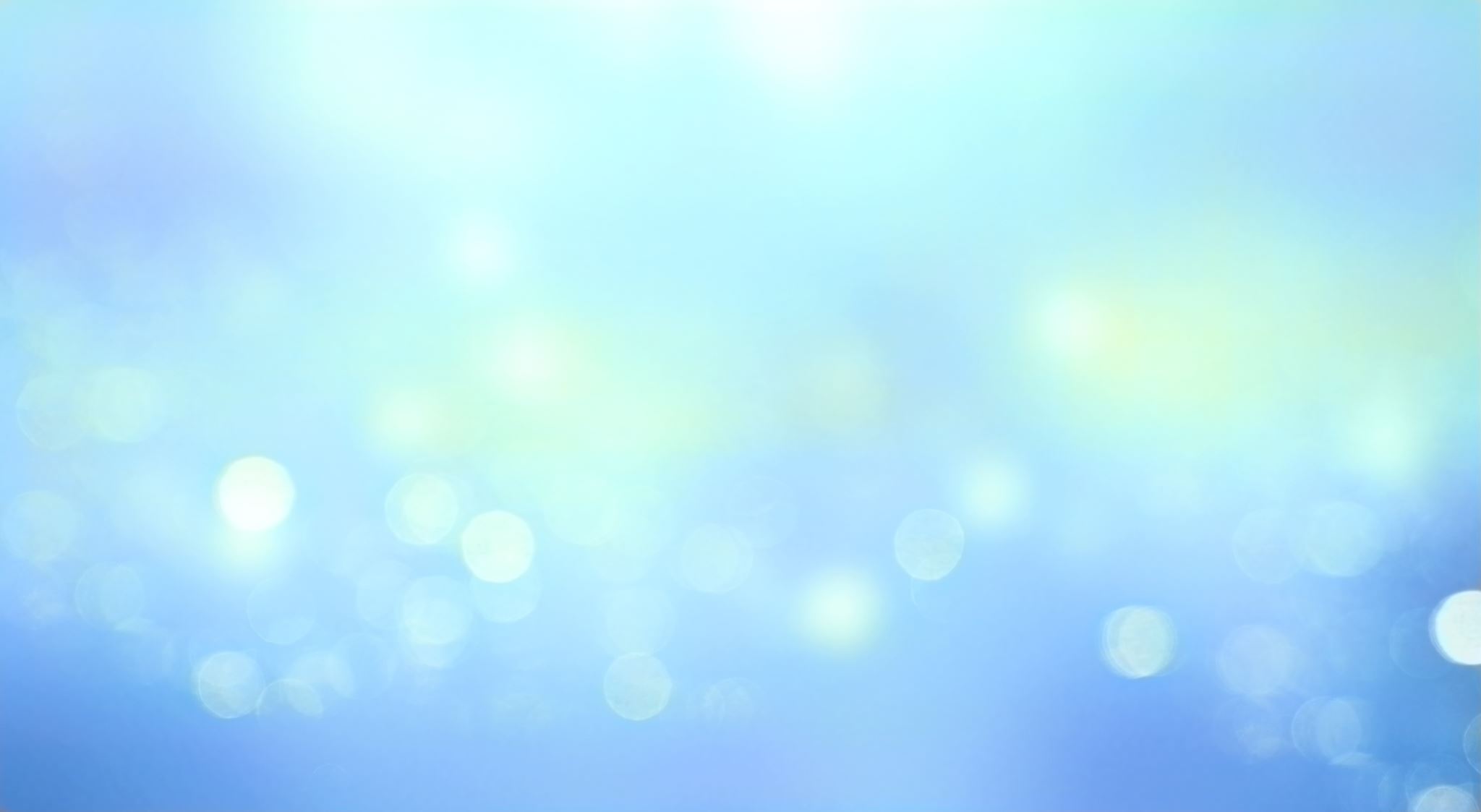 Εγειρονται ερωτηματα απο τον ορισμοτης ΔΟΜ για τους μετανάστες
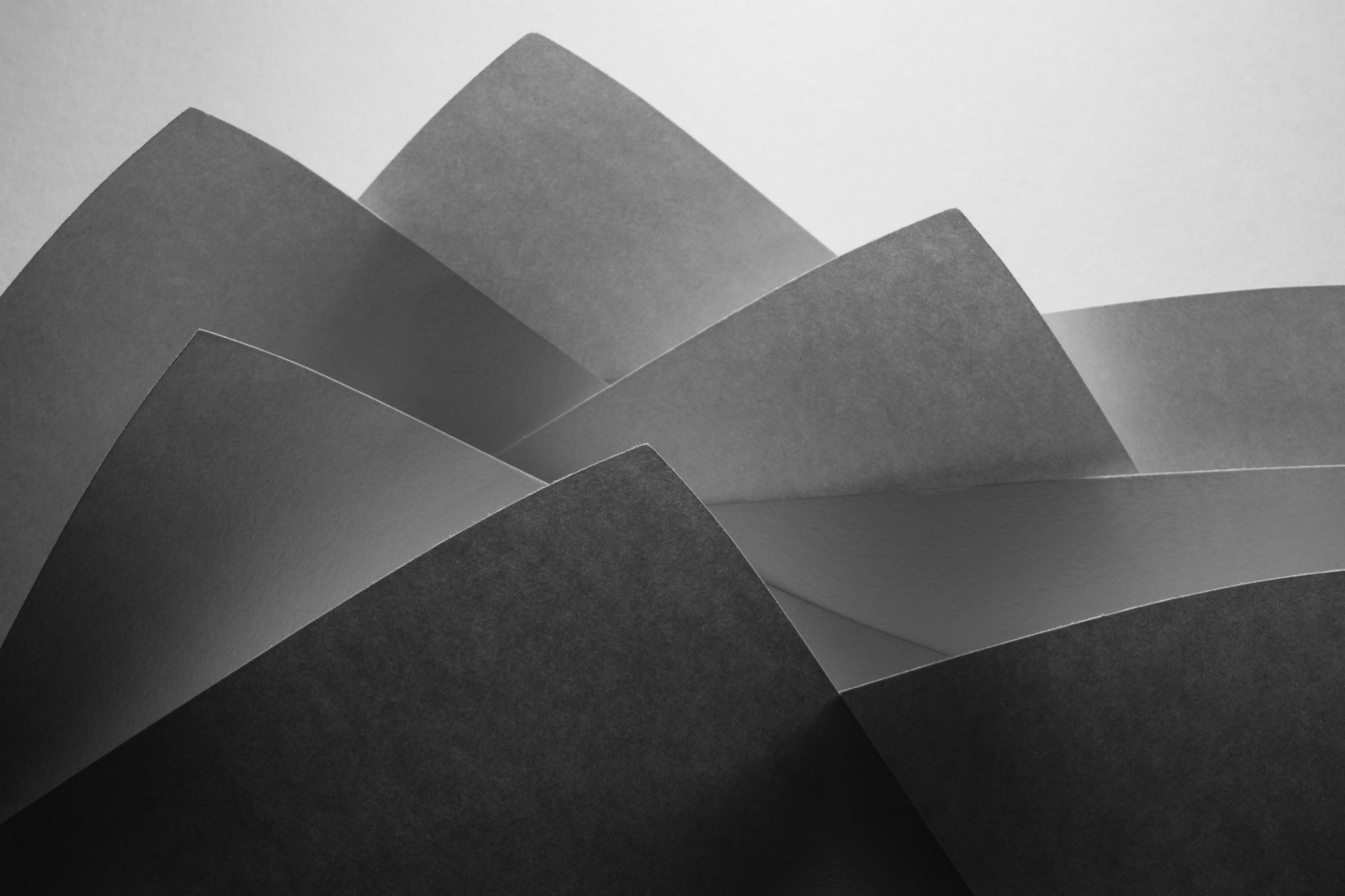 Υπάρχει Προστασία για τους μετακινούμενους λόγω κλιματικής αλλαγής πληθυσμούς;
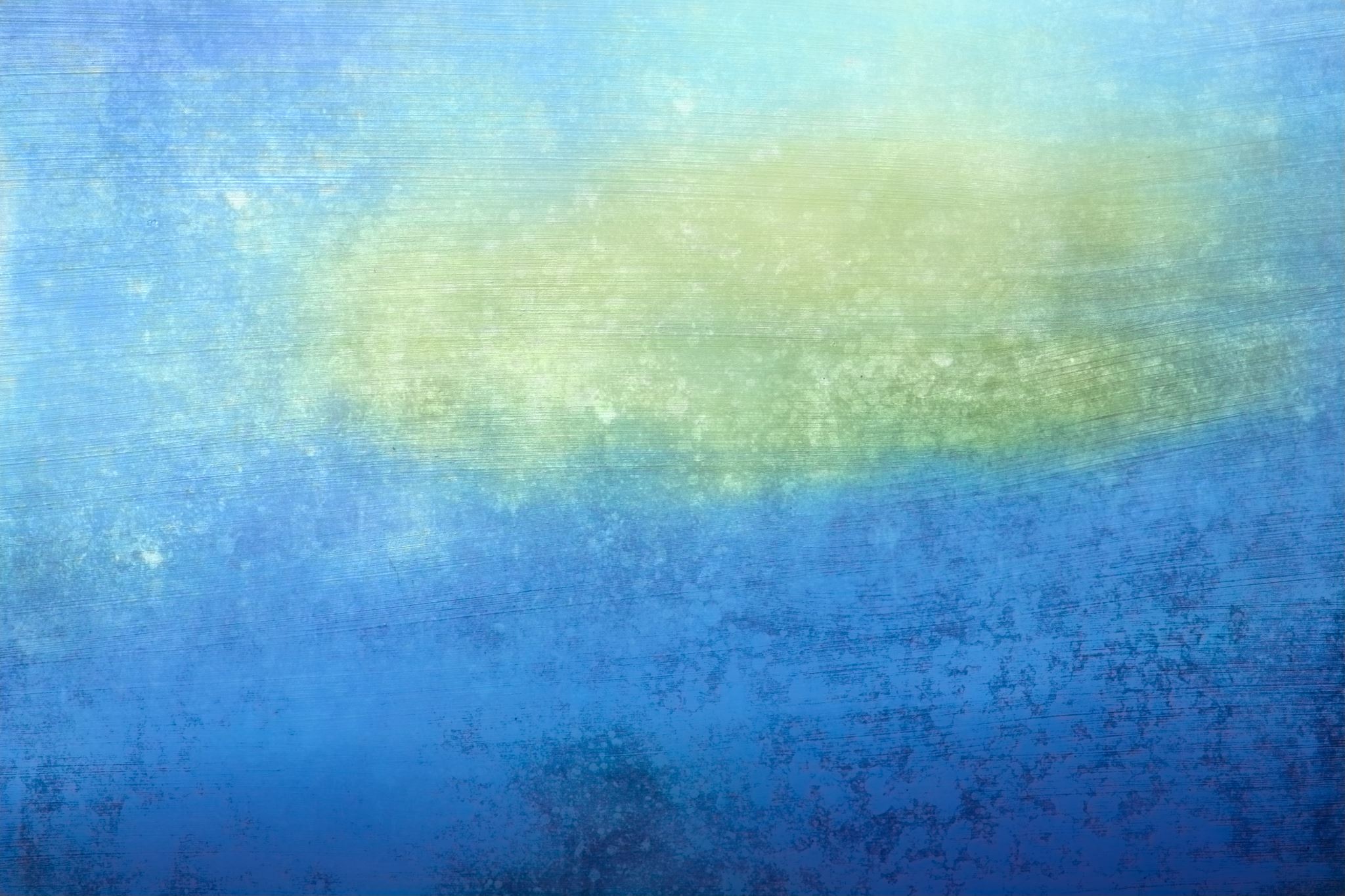 Διαπιστώσεις για το Νομικό κενό
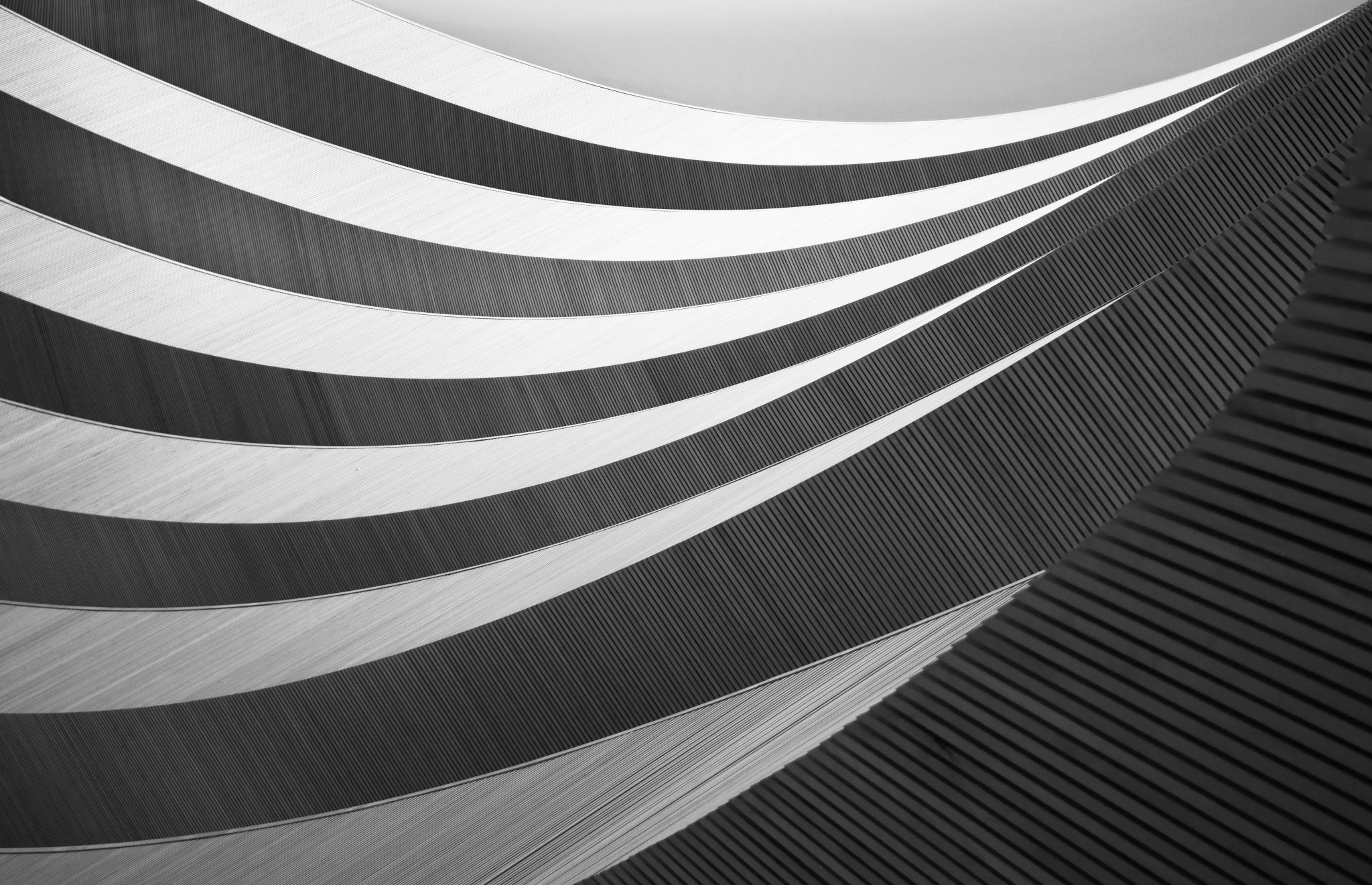 Η παγκόσμια Διάσκεψη του Ρίο(1992)
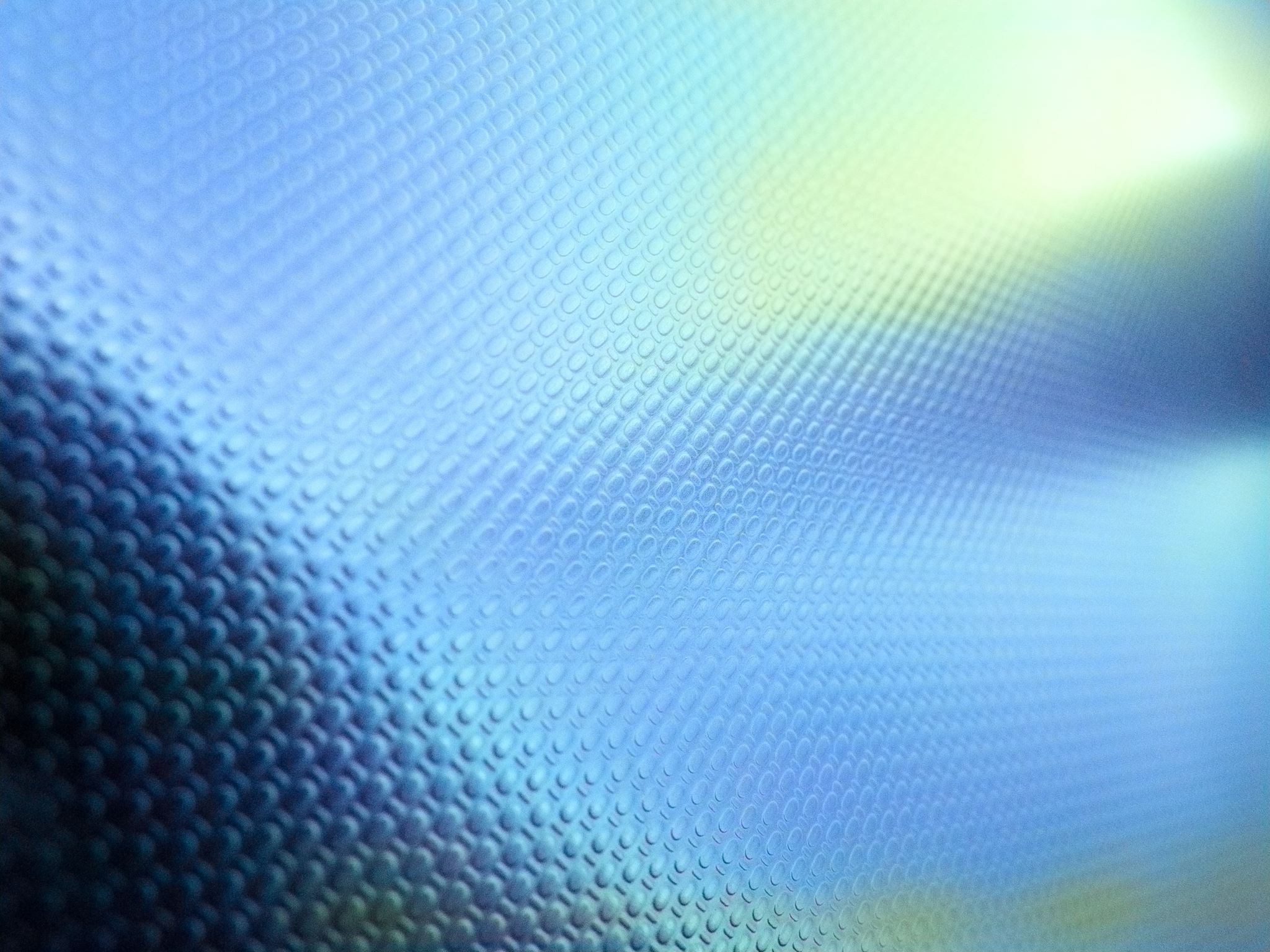 Η Διάσκεψη του Παρισιού το 2015
Ευρωπαϊκή Ένωση και κλιματική αλλαγή
Στόχοι ΕΕ
Κλιματική αλλαγή, μετανάστευση και αύξηση της βίας
Η οικοδόμηση του μέλλοντος με όρους περιβαλλοντικής και κοινωνικής αειφορίας, απαιτεί ενεργούς πολίτες. 
 Πολίτες ικανούς να συμμετέχουν σε δημοκρατικές διαδικασίες, να διερευνούν κριτικά στις περιβαλλοντικές αποφάσεις και τους θεσμούς που τις στηρίζουν.
 Πολίτες που να επιθυμούν να ξεπεράσουν την  απάθεια ή την απέχθεια για τις αποφάσεις που λαμβάνονται από άλλους και καθορίζουν το παρόν και το μέλλον τους και να γίνουν συμμέτοχοι στη διαμόρφωση του παρόντος και του μέλλοντος τους. 
Πολίτες οι οποίοι να ασκούν πολιτική με την έννοια να είναι συμμέτοχοι σε διαδικασίες που καθορίζουν τους όρους της συλλογικής ύπαρξης.
Οι κοινωνίες οργανώνονται για να υπερασπιστούν το Περιβάλλον.
Το κίνημα Fridays for future.
Λίμνες και κλιματική αλλαγή
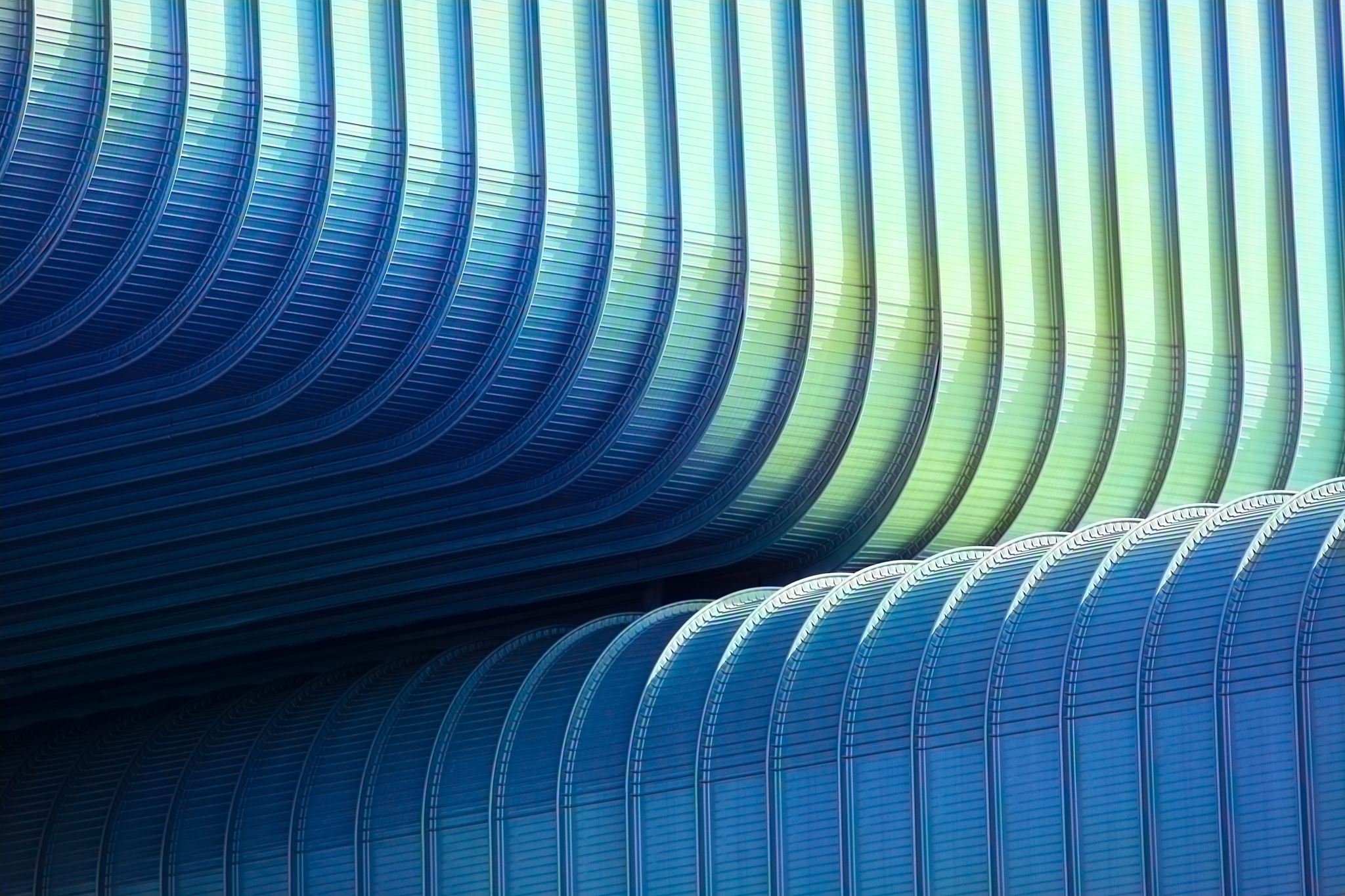 Οι θέσεις του Ευρωπαϊκού Λαϊκού Κόμματος
Να παρουσιάσει έναν ευρωπαϊκό νόμο για το κλίμα με νομικά δεσμευτικό στόχο για την επίτευξη καθαρών μηδενικών εκπομπών αερίων θερμοκηπίου έως το 2050 το αργότερο, με ενδιάμεσο στόχο τουλάχιστον 55% για το 2030 ·
      Μεταρρύθμιση της κοινής γεωργικής πολιτικής της ΕΕ και της κοινής αλιευτικής πολιτικής σε σημαντικά εργαλεία για το κλίμα και τη βιωσιμότητα, καθιστώντας τα πλήρως συμβατά με τις ανανεωμένες φιλοδοξίες για το κλίμα και το περιβάλλον ·
     Εισαγωγή στρατηγικής μηδενικής ρύπανσης της ποιότητας του αέρα και των υδάτων ·
       Η υιοθέτηση ενός Ευρωπαϊκού Συμφώνου για το Κλίμα φέρνει κοντά τους πολίτες, τις περιφέρειες, τις τοπικές κοινότητες, την κοινωνία των πολιτών, τις συνδικαλιστικές οργανώσεις και τη βιομηχανία ως παράγοντες του κινήματος προς την ουδετερότητα του κλίματος, με βάση τον πραγματικό διάλογο και τις συμμετοχικές διαδικασίες ·
      Δέσμευση για δίκαιη μετάβαση με ισχυρά οικονομικά μέσα για να διασφαλιστεί ότι η οικολογική και κοινωνική πρόοδος συμβαδίζει, με τη συμμετοχή όλων των κοινοτήτων και των εργαζομένων.
     Δέσμευση για επαρκή χρηματοδότηση της Ευρωπαϊκής Πράσινης Συμφωνίας με σημαντικά επίπεδα πρόσθετων δημόσιων και ιδιωτικών επενδύσεων και με τη βοήθεια νέων πόρων ·
       Να προτείνει εταιρικές σχέσεις με τρίτες χώρες και γειτονικές ηπείρους με τις οποίες η ΕΕ μπορεί να εργαστεί σε μεγάλα έργα που μπορούν να συμβάλουν στην πρόοδο προς την ουδετερότητα του άνθρακα ·
       Θέσπιση μέτρων εφαρμογής για τον Ευρωπαϊκό Πυλώνα των Κοινωνικών Δικαιωμάτων προκειμένου να δημιουργηθεί μια Ευρώπη με κοινωνική συνοχή, όπου θα ανταγωνιζόμαστε τη γνώση, την καινοτομία, όπως η πράσινη τεχνολογία και όχι με χαμηλούς μισθούς και επισφαλείς συνθήκες εργασίας. Πρέπει να περιλαμβάνει μέτρα για την αντιμετώπιση της ενεργειακής φτώχειας και μια φιλόδοξη πολιτική στέγασης της ΕΕ που να υποστηρίζει τους πολίτες.
Οι θέσεις των Σοσιαλδημοκρατικών (S&d)
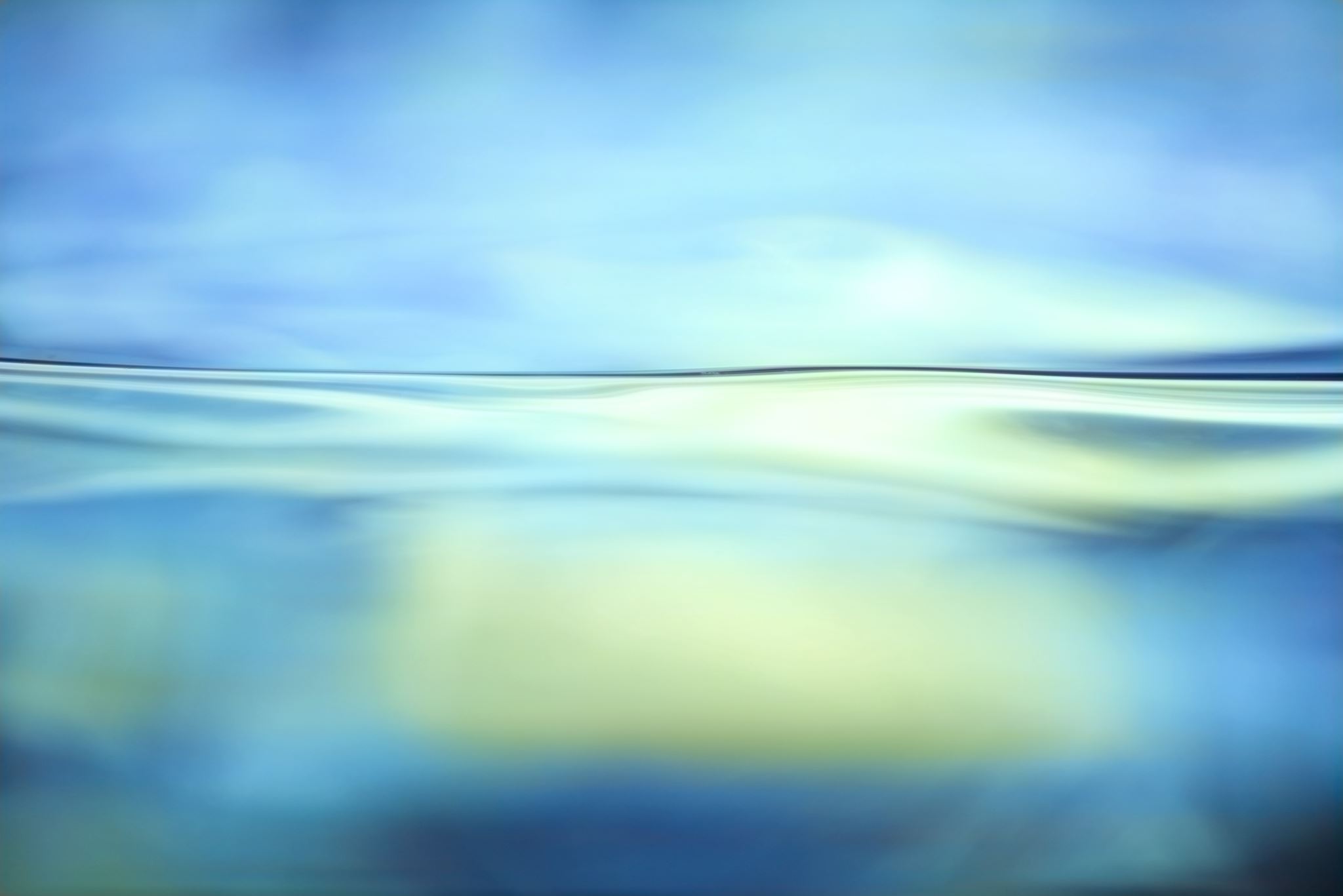 Οι απόψεις του Ευρωπαϊκού Λαϊκού Κόμματος για τους μετανάστες.
Οι απόψεις των Σοσιαλδημοκρατικών (S&d) για τους μετανάστες
Η Ομάδα S&D υποστηρίζει την έκθεση σχετικά με την εφαρμογή του κανονισμού του Δουβλίνου ΙΙΙ, η οποία ζητά την καταμερισμό των αιτήσεων ασύλου σε όλα τα κράτη μέλη της ΕΕ. 
Οι ευρωβουλευτές της S&D υποστηρίζουν επίσης την έκθεση για την εφαρμογή της οδηγίας για την επιστροφή, η οποία ζητεί από την πολιτική επιστροφής της ΕΕ για υπηκόους τρίτων χωρών να μην βασίζεται αποκλειστικά στον αριθμό των επιστροφών, αλλά και να λαμβάνει υπόψη τη βιωσιμότητα και τον πλήρη σεβασμό των θεμελιωδών δικαιωμάτων η διαδικασία.
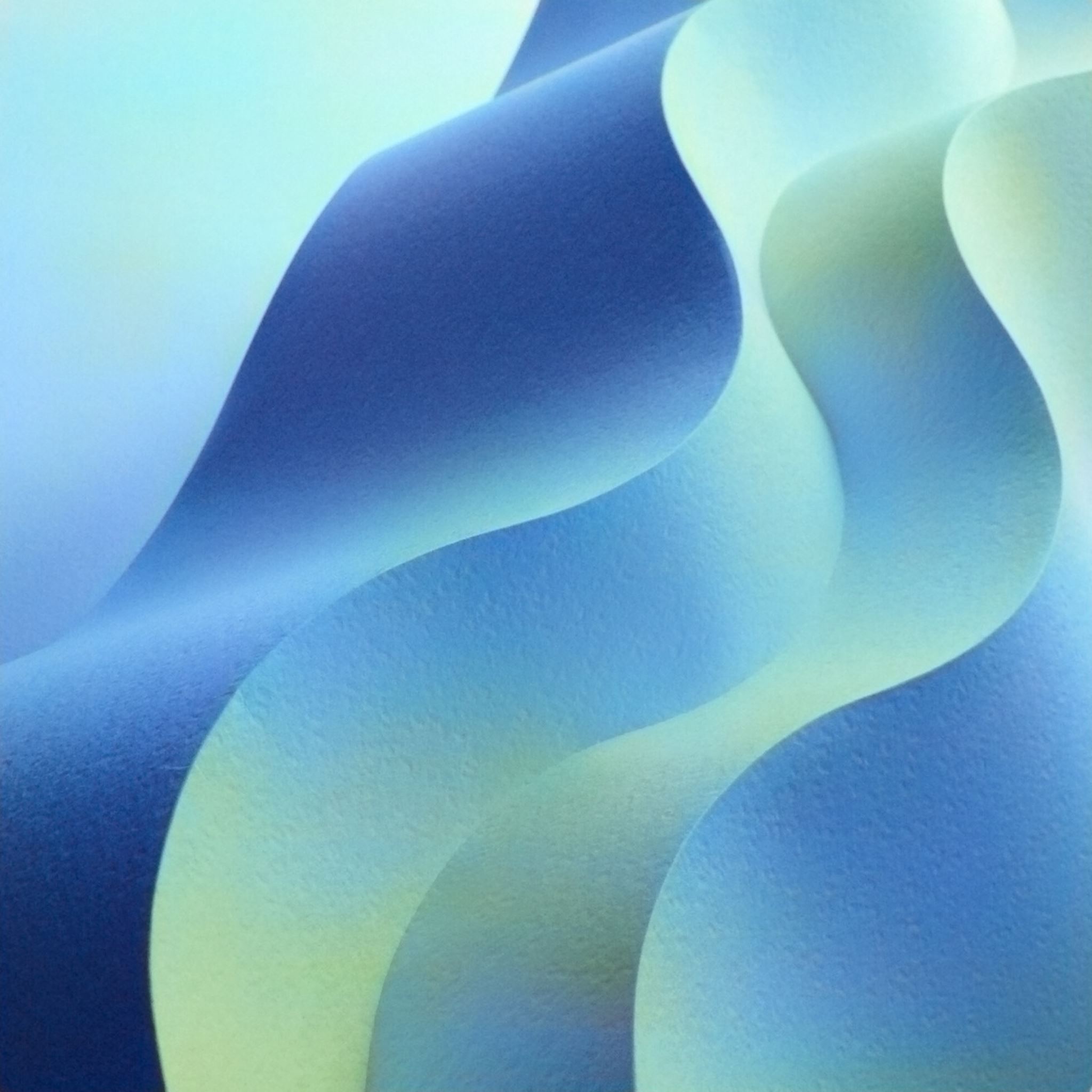 Η ομάδα των πρασίνων (Greens)
Η θέσεις της GUE/NGL
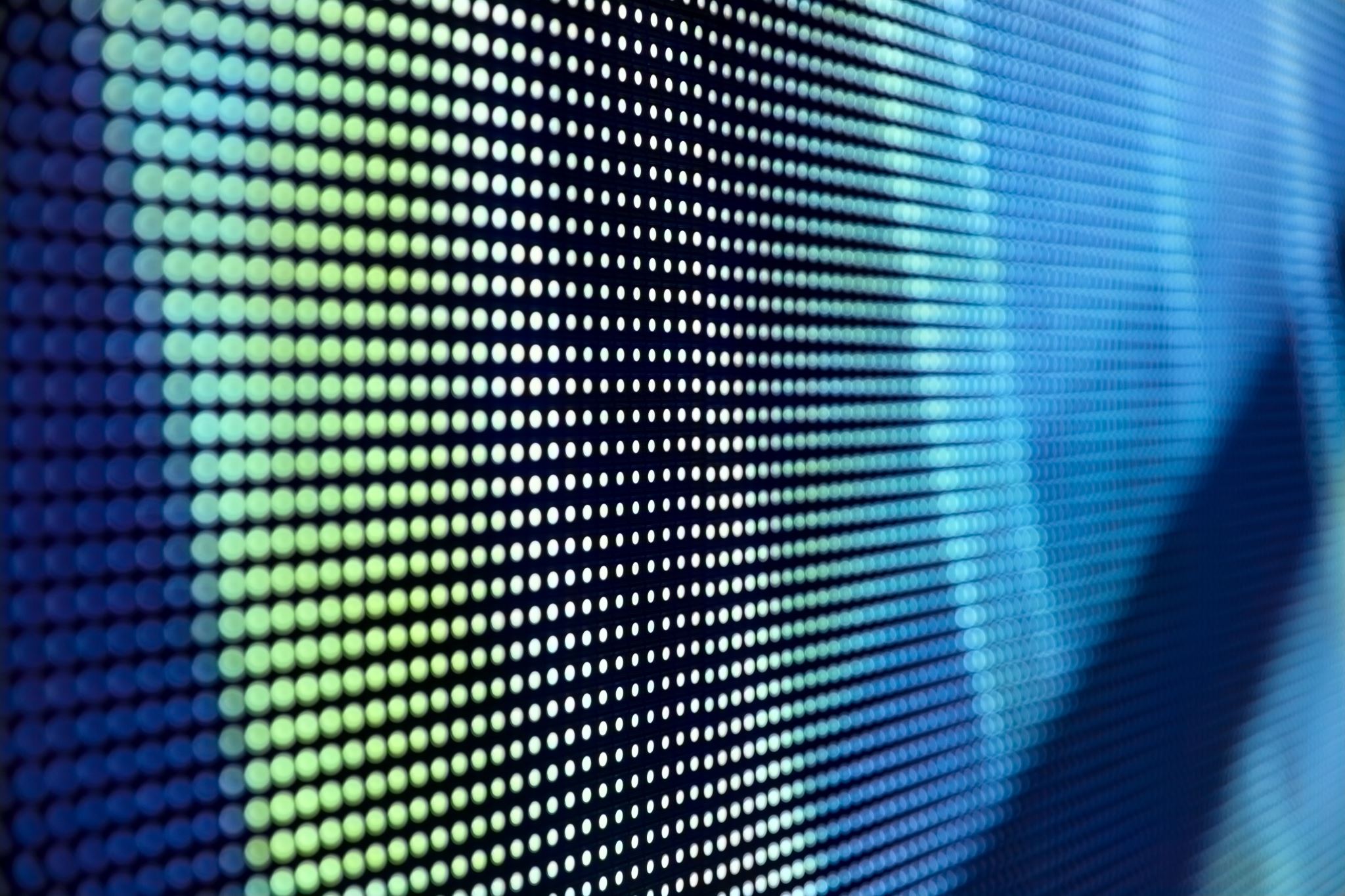 RENEW EUROPE
Το όραμα του κόμματος RENEW EUROPE για την μετανάστευση
Το όραμα του κόμματος RENEW EUROPE για ένα ευρωπαϊκό σύμφωνο για τη μετανάστευση και το άσυλο δεν αφορά την αύξηση ή τη μείωση της μετανάστευσης, αλλά προτάσεις διαφανείς, ανθρώπινες και βιώσιμες. Η μεταναστευτική πολιτική αφορά τους Ευρωπαίους, αυτούς που αγωνίζονται για μια καλύτερη ζωή, αυτούς που χρειάζονται προστασία.
 Προτείνεται μια μελλοντική και ολοκληρωμένη προσέγγιση για τη μετανάστευση και το άσυλο με βάση τις κοινές αξίες αλληλεγγύης, τα ανθρώπινα δικαιώματα και τον σεβασμό του κράτους δικαίου. Αυτό σημαίνει ότι δεν υπάρχει καμία συγκεκριμένη πρόταση. 
Η εξωτερική διάσταση της μετανάστευσης, η ανανέωση των συστημάτων μετανάστευσης ασύλου και εργασίας μέσω σταθερών νομικών οδών, η καταπολέμηση της παράνομης διακίνησης ανθρώπων και των λαθρεμπόρων, η αντιμετώπιση της παράνομης μετανάστευσης, η ενίσχυση της πολιτικής επιστροφής και επανεισδοχής, η ενίσχυση των εξωτερικών συνόρων και η προώθηση ανοικτών εσωτερικών συνόρων.
GREENS/EFA
Οι Πράσινοι δεν ασχολούνται με την υπεράσπιση των δικαιωμάτων των αιτούντων για άσυλο και των μεταναστών. Πιστεύουν ότι η ΕΕ πρέπει να έχει αυτό το ρόλο όσον αφορά τον καθορισμό κοινών πολιτικών και τη βοήθεια στην εφαρμογή τους. Υποστηρίζουν την πλήρη χρήση των υφιστάμενων νομικών μέσων για την εξασφάλιση ασφαλούς και νόμιμης πρόσβασης, για ένα πιο φιλόδοξο πρόγραμμα επανεγκατάστασης και μετεγκατάστασης για μηχανισμούς στήριξης και πόρους για χώρες, πόλεις και κοινότητες που αποδέχονται τη μετεγκατάσταση προσφύγων, καθώς και για την ενθάρρυνση των άλλων να επανεξετάσουν την απόφασή τους να μην συμμετάσχουν, για εστίαση στην αντιμετώπιση των βασικών αιτίων της μετανάστευσης με την αλλαγή εμπορικών και αναπτυξιακών πολιτικών που χρηματοδοτούν αυταρχικά καθεστώτα.
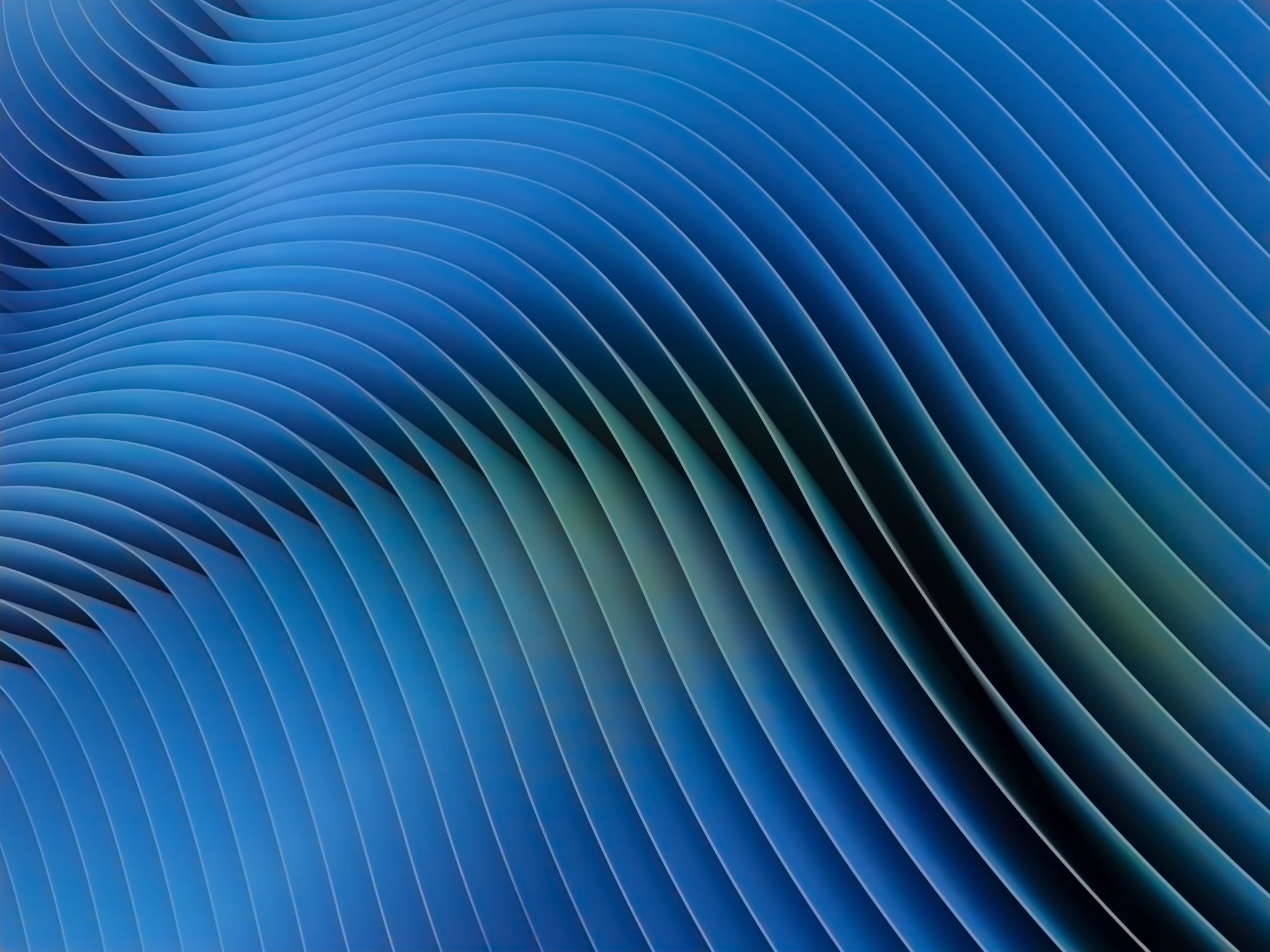 ΠΡΑΣΙΝΟΙ ΓΙΑ ΤΗΝ ΚΛΙΜΑΤΙΚΗ ΑΛΛΑΓΗ
Το κόμμα ταυτότητας και Δημοκρατίας( Identity and Democracy Group)
Η Ομάδα υποστηρίζει την κυριαρχία και την ταυτότητα των ευρωπαϊκών εθνών και λαών.
Για την ομάδα ταυτότητας, οι εθνικές ταυτότητες πρέπει να αγκαλιάζονται, να γίνονται σεβαστές και να διατηρούνται. Για αυτό αντιτίθεται στην ανεξέλεγκτη μαζική μετανάστευση. Απαιτείται καλύτερη προστασία των εξωτερικών συνόρων της Ευρωπαϊκής Ένωσης. Κάθε έθνος έχει το δικαίωμα να προστατεύει, να ελέγχει και να παρακολουθεί τα σύνορά του. Η Ευρωπαϊκή Ένωση πρέπει να κάνει περισσότερα για να επιστρέψει αποτελεσματικά τους παράνομους και εγκληματικούς μετανάστες στις χώρες καταγωγής τους.
Το κόμμα ταυτότητας και Δημοκρατίας, δεν έχει κάποιο πρόγραμμα για το περιβάλλον και είναι ενάντια στους παράνομους μετανάστες.  Προσφέρει λύσεις για τον έλεγχο του προβλήματος της μετανάστευσης.